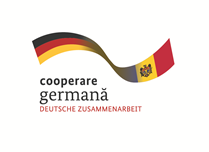 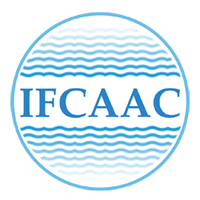 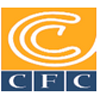 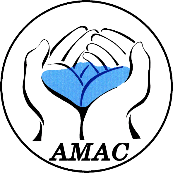 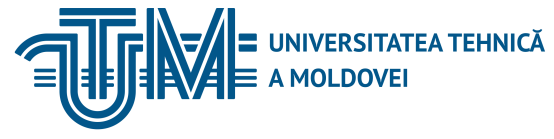 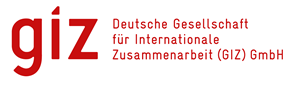 INSTITUTUL DE FORMARE CONTINUĂ ÎN DOMENIUL ALIMENTĂRII CU APĂ ŞI CANALIZĂRII
PENTRU MEMBRII ASOCIAȚIEI „MOLDOVA APĂ-CANAL”
Curs de instruire pentru angajații operatorilor „Apă-Canal”Modulul 13:  Problemele actuale de contabilitate și impozitare a mijloacelor de transport și a mecanismelor. Modificările fiscale în RM pentru anul 2017.Sesiunea 5:  Particularităţile contabilităţii operaţiunilor aferente contractelor de leasing (arendă, locaţiune) a mijloacelor de transport şi mecanismelorExpert conf. univ. dr. Margareta Vîrcolicilector superior Lidia Surdu28-29-30 noiembrie 2017,  Chișinău
06/12/2017
Margareta Vîrcolici
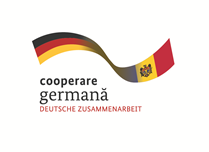 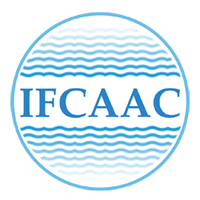 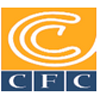 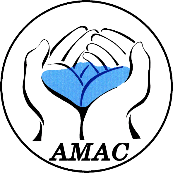 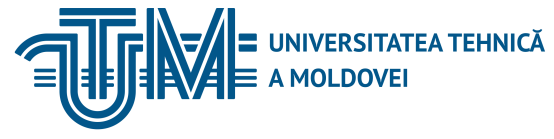 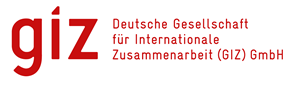 INSTITUTUL DE FORMARE CONTINUĂ ÎN DOMENIUL ALIMENTĂRII CU APĂ ŞI CANALIZĂRII
PENTRU MEMBRII ASOCIAȚIEI „MOLDOVA APĂ-CANAL”
Obiective:O1.​ Documentarea şi contabilizarea operaţiunilor de transmitere, primire şi returnare a mijloacelor de transport şi mecanismelor închiriate;O2.​ Reparaţia mijloacelor de transport şi mecanismelor primite/transmise în leasing operaţional (arendă, locaţiune).
06/12/2017
Margareta Vîrcolici
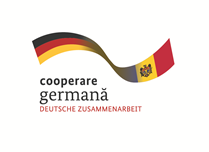 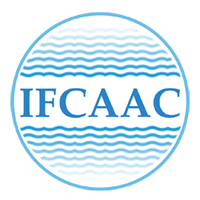 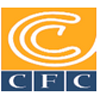 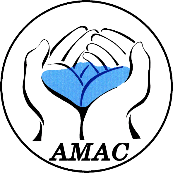 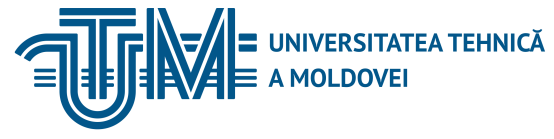 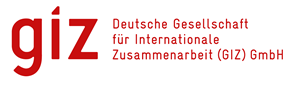 INSTITUTUL DE FORMARE CONTINUĂ ÎN DOMENIUL ALIMENTĂRII CU APĂ ŞI CANALIZĂRII
PENTRU MEMBRII ASOCIAȚIEI „MOLDOVA APĂ-CANAL”
Documentarea şi contabilizarea operaţiunilor de transmitere, primire şi returnare a mijloacelor de transport şi mecanismelor închiriate:   Operatiunile aferente leasingului operational la locator (arendator) se vor inregistra in contabilitate prin urmatoarele formule contabile:   1.Reflectarea valorii de intrare a mijlocului de transport/ mecanismului transmis aferent contractului de leasing operational:Dt 123 “ Mijloace fixe”Ct 123 “ Mijloace fixe transmise in leasing operational”
06/12/2017
Margareta Vîrcolici
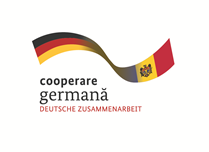 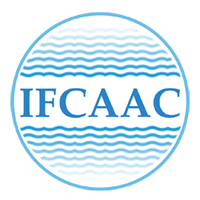 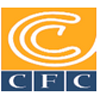 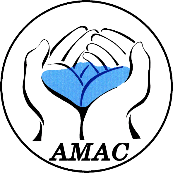 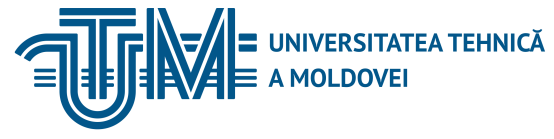 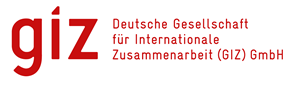 INSTITUTUL DE FORMARE CONTINUĂ ÎN DOMENIUL ALIMENTĂRII CU APĂ ŞI CANALIZĂRII
PENTRU MEMBRII ASOCIAȚIEI „MOLDOVA APĂ-CANAL”
2. Reflectarea uzurii mijlocului de transport/ mecanismului transmis in leasing operational:Dt 124 Ct 1243. Calcularea uzurii mijlocului de transport/ mecanismului transmis in leasing operational:Dt 714 Ct 1244. Calcularea platii (fara TVA) aferenta transmiterii in leasingului operational a mijlocului d etransport/ mecanismului:Dt 231 Ct 6125. Reflectarea TVA aferenta platii calculate:Dt 231 Ct 5346. Reflectarea platii incasate aferenta transmiterii in leasing operational a mijlocului de transport/ mecanismului diminuata cu 5% - impozit retinut la sursa de plata:Dt 242 Ct 231
06/12/2017
Margareta Vîrcolici
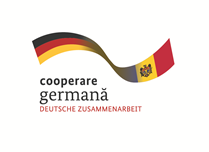 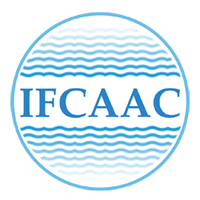 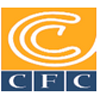 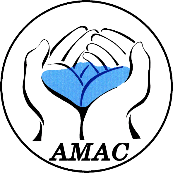 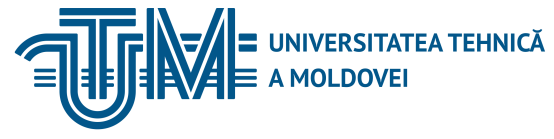 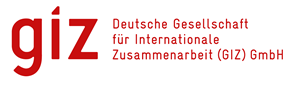 INSTITUTUL DE FORMARE CONTINUĂ ÎN DOMENIUL ALIMENTĂRII CU APĂ ŞI CANALIZĂRII
PENTRU MEMBRII ASOCIAȚIEI „MOLDOVA APĂ-CANAL”
7.Reflectarea impozitului retinut la sursa de plata la incasarea platii:Dt 225 Ct 2318.Reflectarea valorii de intrare amijlocului de transport/ mecanismului restituit de catre locatar (arendas) la expirarea contractului de leasing operational sau la rezilierea anticipate a acestuia:Dt 123 Ct 1239. Reflectarea uzurii mijlocului de transport/ mecanismului restituit de catre locatar la expirarea contractului de leasing operational:Dt 124 Ct 124.
06/12/2017
Margareta Vîrcolici
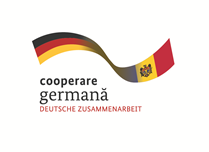 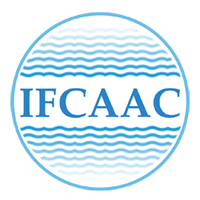 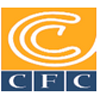 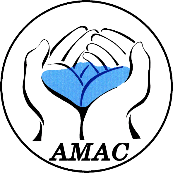 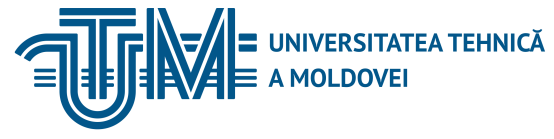 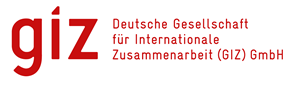 INSTITUTUL DE FORMARE CONTINUĂ ÎN DOMENIUL ALIMENTĂRII CU APĂ ŞI CANALIZĂRII
PENTRU MEMBRII ASOCIAȚIEI „MOLDOVA APĂ-CANAL”
Contabilizarea operatiunilor aferente leasingului operational la locatar se va face prin urmatoarele formule contabile:1. Reflectarea valorii mijlocului de transport/ mecanismului primit conferm contractului de leasing operational:Dt 9112. Calcularea platii (fara TVA) aferenta primirii in leasing operational a mijlocului de transport/ mecanismului:Dt 711 Ct 521, 544
06/12/2017
Margareta Vîrcolici
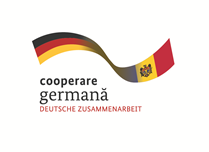 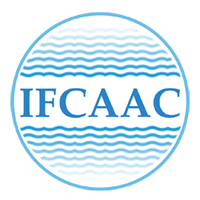 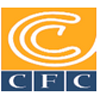 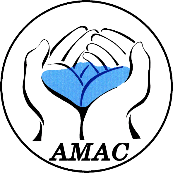 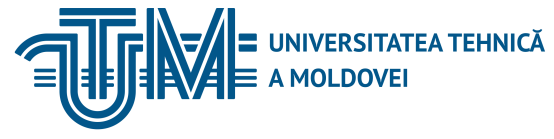 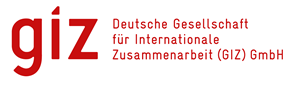 INSTITUTUL DE FORMARE CONTINUĂ ÎN DOMENIUL ALIMENTĂRII CU APĂ ŞI CANALIZĂRII
PENTRU MEMBRII ASOCIAȚIEI „MOLDOVA APĂ-CANAL”
3. Reflectarea consumurilor aferente intretinerii mijlocului de transport/ mecanismului primit in leasing operational:Dt 711 Ct 211, 226,521, 531, 533, 544, etc.4. Trecerea in cont a TVA aferenta platii pentru obiectele primite in leasing operational:Dt 534 Ct 521, 5445. Achitarea datoriilor (diminuate cu impozit in marime de 5% din suma platii) fata de locator care desfasoara activitatea de intreprinzator sau (diminuate cu 10% din suma platii)fata de locator care nu desfasoara activitae de intreprinzator:Dt 521, 544Ct 241, 242
06/12/2017
Margareta Vîrcolici
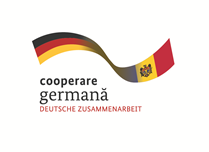 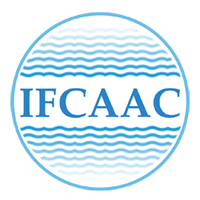 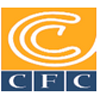 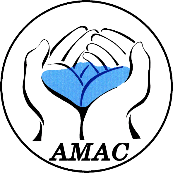 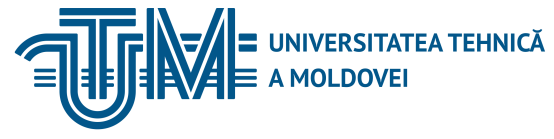 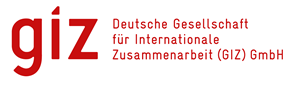 INSTITUTUL DE FORMARE CONTINUĂ ÎN DOMENIUL ALIMENTĂRII CU APĂ ŞI CANALIZĂRII
PENTRU MEMBRII ASOCIAȚIEI „MOLDOVA APĂ-CANAL”
6. Reflectarea impozitului retinut la sursa de plata in marime de 5% si/sau 10% din sumele achitate fata de locator:Dt 521, 544Ct 5347. Reflectarea valorii contractuale a mijlocului de transport/ mecanismului aferente restituirii acestuia la expirarea contractului de leasing operational sau la rezilierea anticipate a acestuia:Ct 911.
06/12/2017
Margareta Vîrcolici
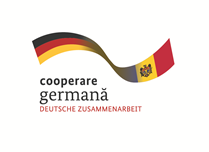 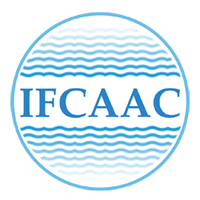 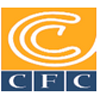 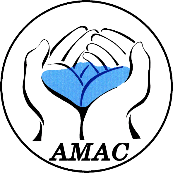 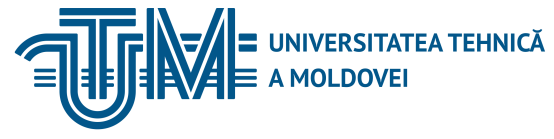 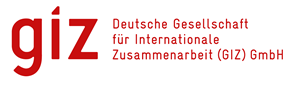 INSTITUTUL DE FORMARE CONTINUĂ ÎN DOMENIUL ALIMENTĂRII CU APĂ ŞI CANALIZĂRII
PENTRU MEMBRII ASOCIAȚIEI „MOLDOVA APĂ-CANAL”
Reparaţia mijloacelor de transport şi mecanismelor primite/transmise în leasing operaţional (arendă, locaţiune):    Operatiunile de reparatie din contul locatarului se contabilizeaza in felul urmator:1. Reflectarea valorii (fara TVA) a serviciilor de reparatie aferente obiectelor primite in leasing operational:Dt 261 Ct 521, 5442. Reflectarea valorii TVA aferenta serviciilor de reparatie aferente obiectelor primite in leasing operational:Dt 534 Ct 521, 544
06/12/2017
Margareta Vîrcolici
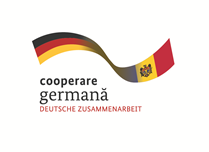 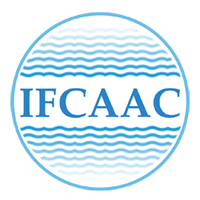 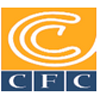 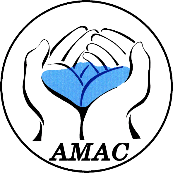 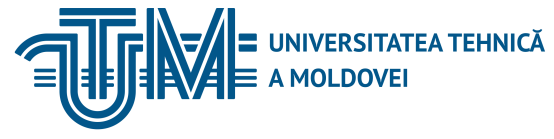 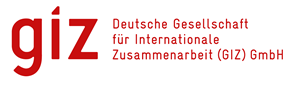 INSTITUTUL DE FORMARE CONTINUĂ ÎN DOMENIUL ALIMENTĂRII CU APĂ ŞI CANALIZĂRII
PENTRU MEMBRII ASOCIAȚIEI „MOLDOVA APĂ-CANAL”
3. Decontarea constului efectiv al lucrarilor de reparatie a mijlocului de transport/ mecanismului primit in leasing operational la cheltuielile perioadei de gestiune curente:Dt 711 Ct 2614. Capitalizarea consumurilor aferente reparatiei bunurilor primite in leasing operational:Dt 123 Ct 261.
06/12/2017
Margareta Vîrcolici
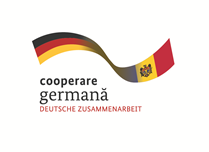 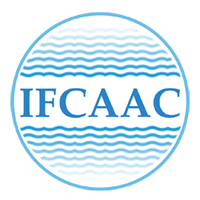 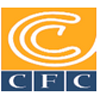 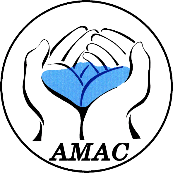 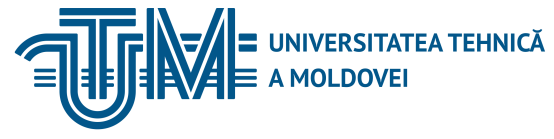 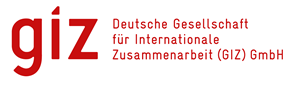 INSTITUTUL DE FORMARE CONTINUĂ ÎN DOMENIUL ALIMENTĂRII CU APĂ ŞI CANALIZĂRII
PENTRU MEMBRII ASOCIAȚIEI „MOLDOVA APĂ-CANAL”
Bibliografie:1. SNC “STOCURI” aprobat prin Ordin nr.118 din 06.08.2013 privind aprobarea Standardelor Naţionale de Contabilitate //Monitorul Oficial 177-181/1224, 16.08.2013;2. Alexandru Nederiţa, “Corespondenţa conturilor contabile conform prevederilor S.N.C. şi Codului fiscal” , Chişinău 2007, ISBN: 978-9975-9546-4-8;3. Marcela DIMA, Natalia ŢIRIULNICOVA, articol: “Acordarea perioadei de graţie în cadrul contractului de leasing operaţional (locaţiune)” pubilicat in revista “Contabilitate si audit” nr.12 anul 2015.
06/12/2017
Margareta Vîrcolici
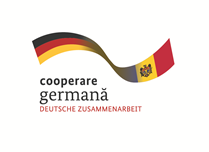 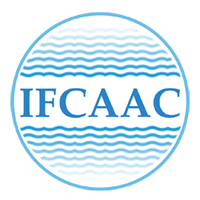 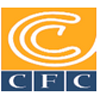 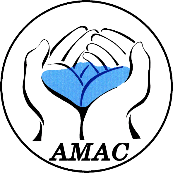 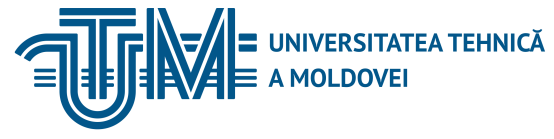 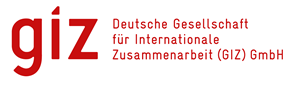 INSTITUTUL DE FORMARE CONTINUĂ ÎN DOMENIUL ALIMENTĂRII CU APĂ ŞI CANALIZĂRII
PENTRU MEMBRII ASOCIAȚIEI „MOLDOVA APĂ-CANAL”
Vă mulțumim pentru atenție
www.ifcaac.amac.md 
ifcaac@fua.utm.md 
telefon: (022) 77-38 22
 
www.amac.md 
apacanal@yandex.ru  
telefon: (022) 28-84-33
In cooperare cu
Proiect co-finanțat de
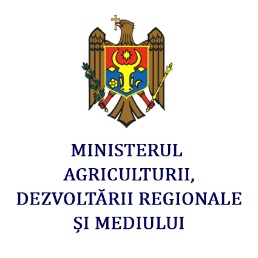 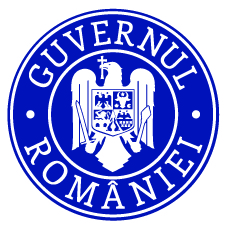 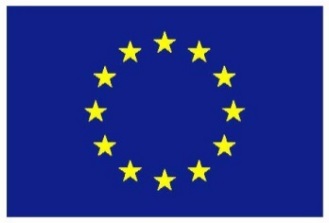 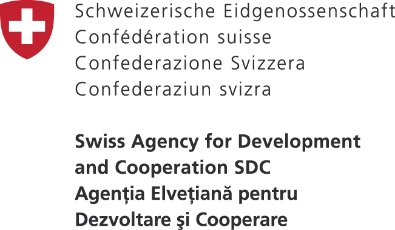 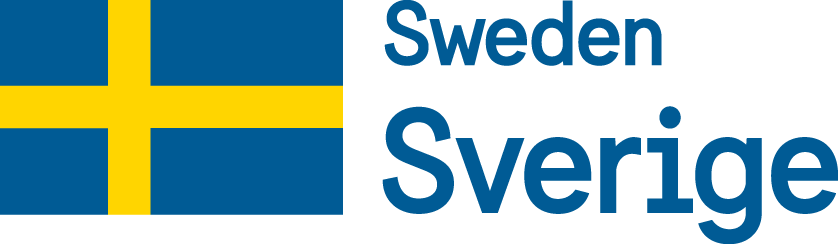 06/12/2017
Margareta Vîrcolici
06/12/2017
XXX